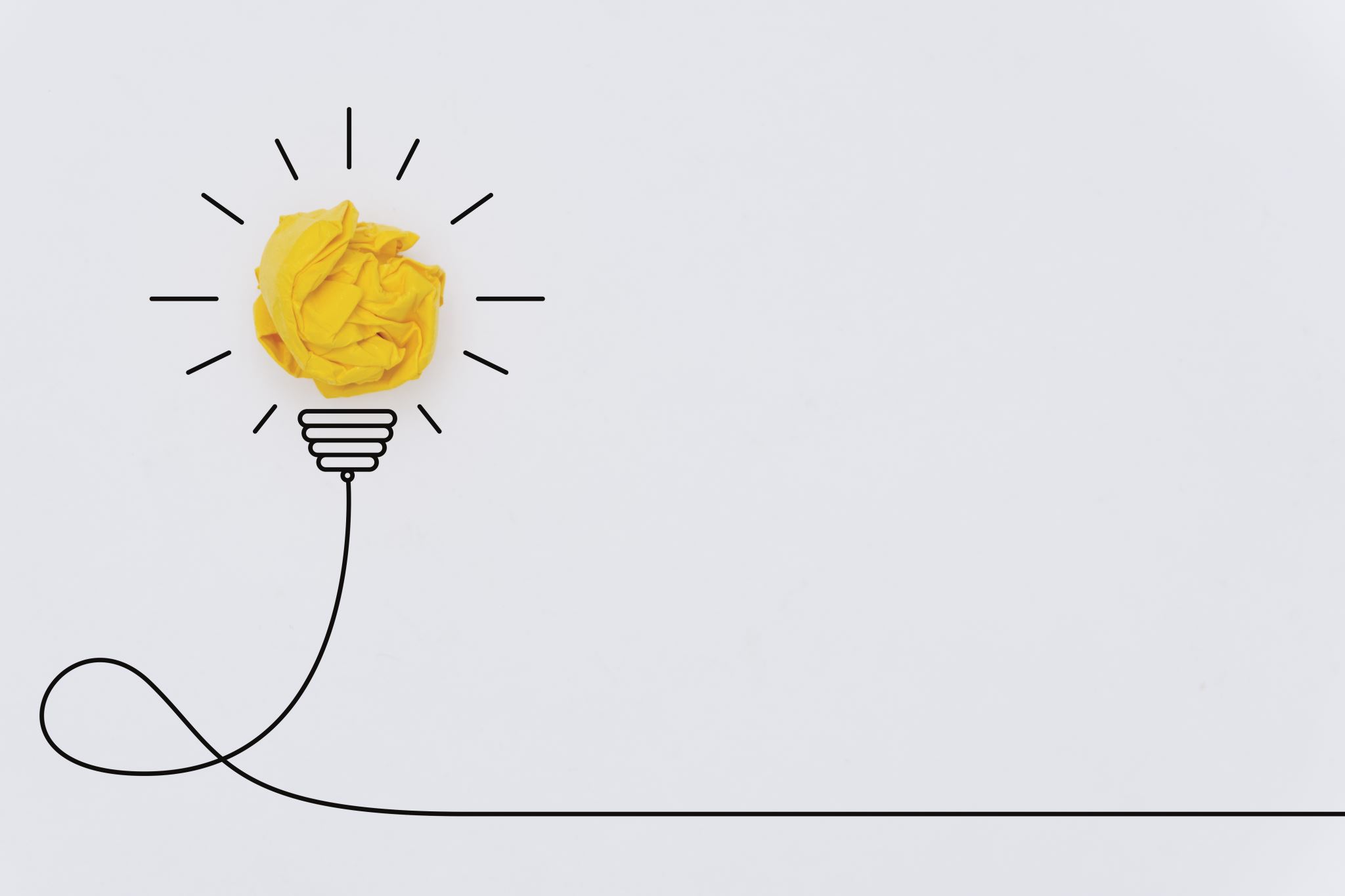 Vorstand
Vorstand
Rolf Erkert
Vorstand
Brigitte Müller
2.Vorsitzende
Gerhard Dautel
1.Vorsitzende
Bernd Sinn
Erweiterter Vorstand
Kassier/in 2
Tina Schieber
Kassier/in 1
Katja Ehmann
Schriftführer/in
Liane Müller
Beirat
Chormanager gem. Chor   --  Klaus-Dieter Armbruster
Chormanager Männerchor  --  Gerhard Dautel
Chormanager Choruso  --  Anke Paschek
Sängerheimwirt  --  Willi Haaf
Organigramm Gesangverein Sängerlust Neuhütten
Stand 27.02.2025